(Formato libre para el diseño personal)
Año
Título

Nombre y Apellidos

Departamento

Fecha
Nombre y Apellidos
(Formato libre para el diseño personal)
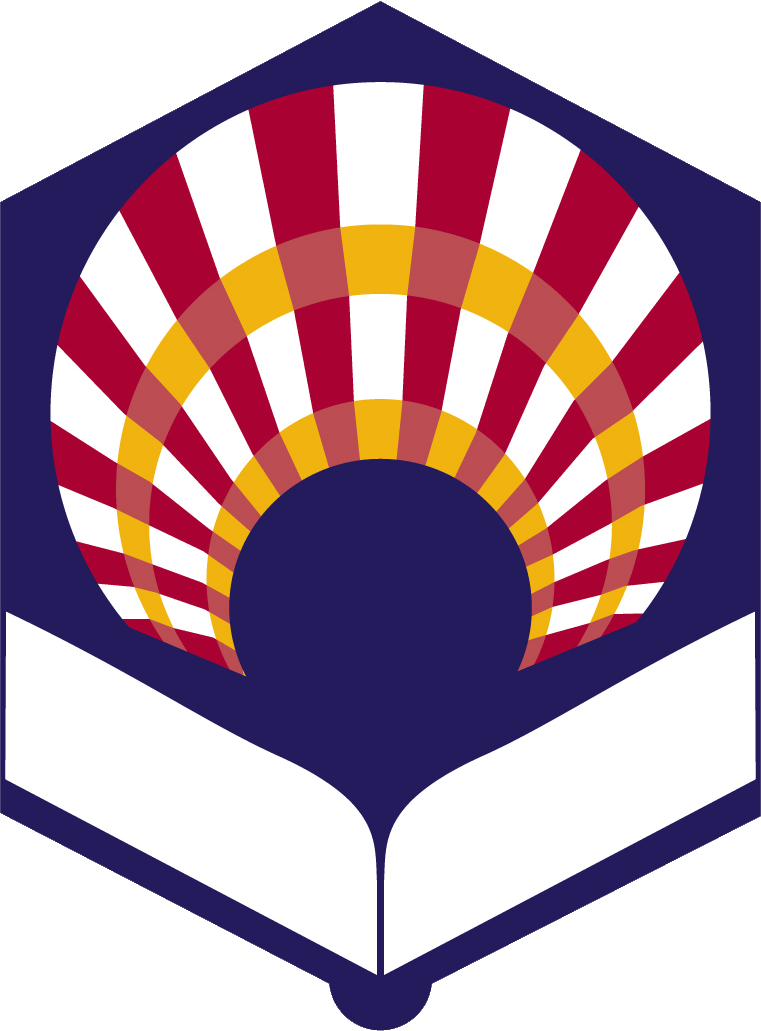 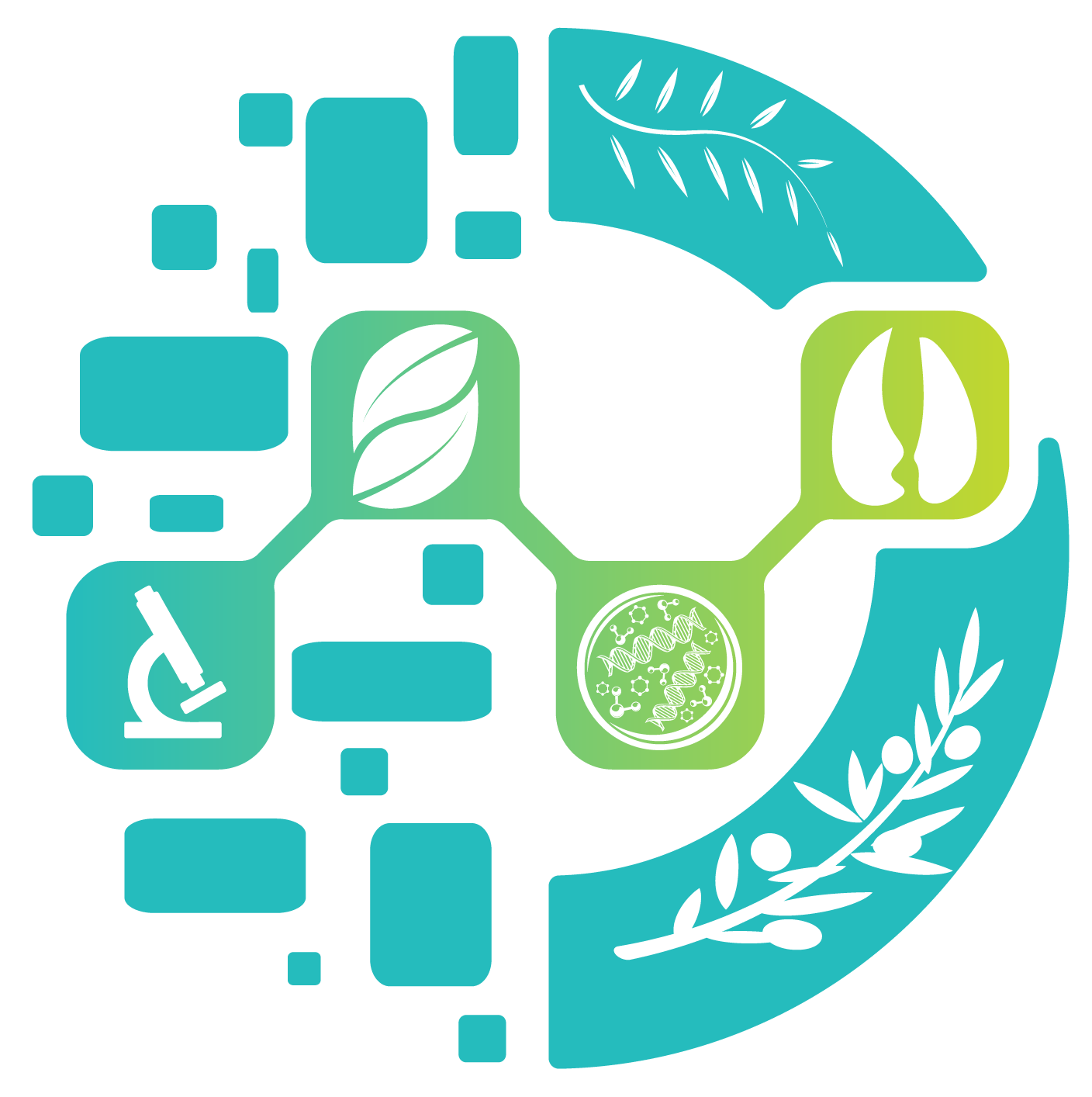 Programa de doctorado Biociencias y Ciencias Agroalimentarias


    UNIVERSIDAD DE CÓRDOBA
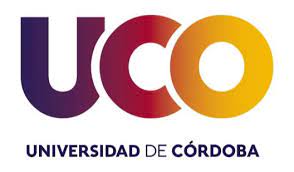 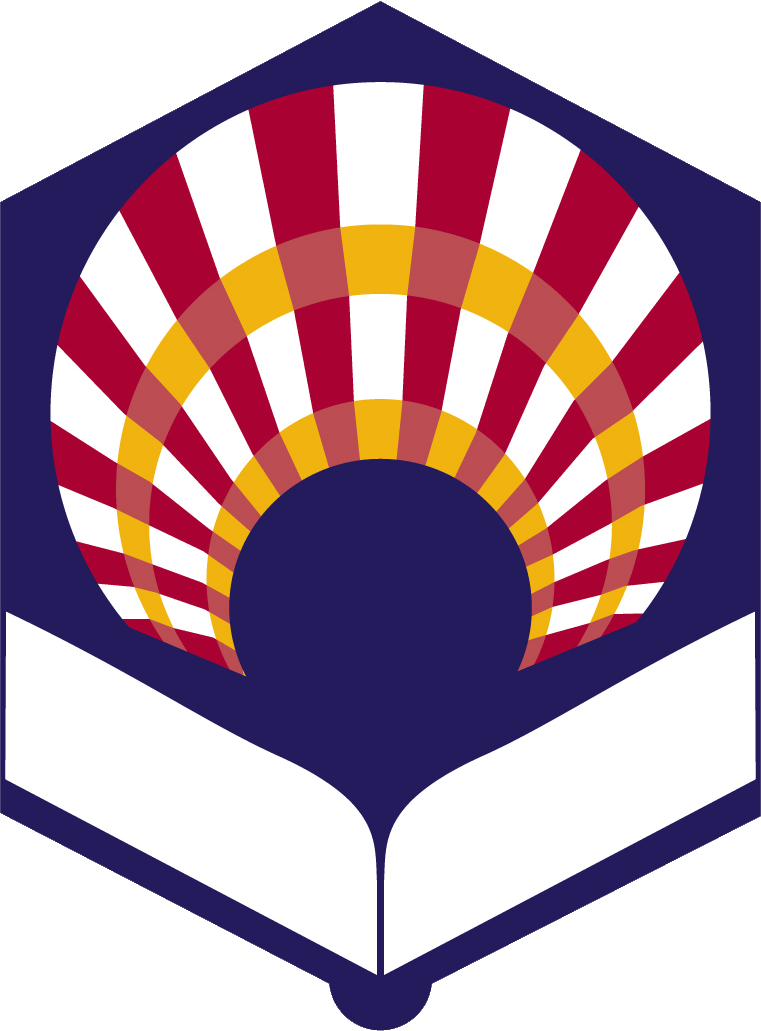 Tesis doctoral
Tesis doctoral